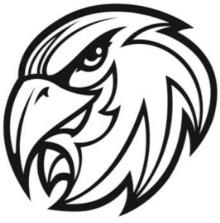 Welcome to the Hitchcock County Elementary
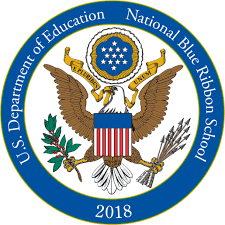 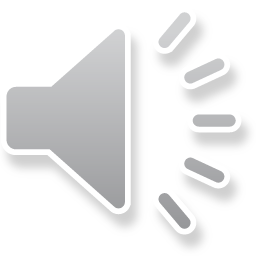 2018 National Blue Ribbon Award Celebration
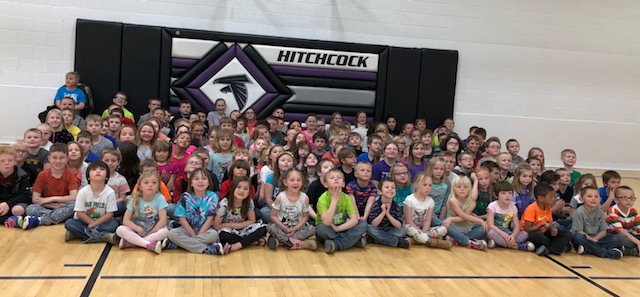 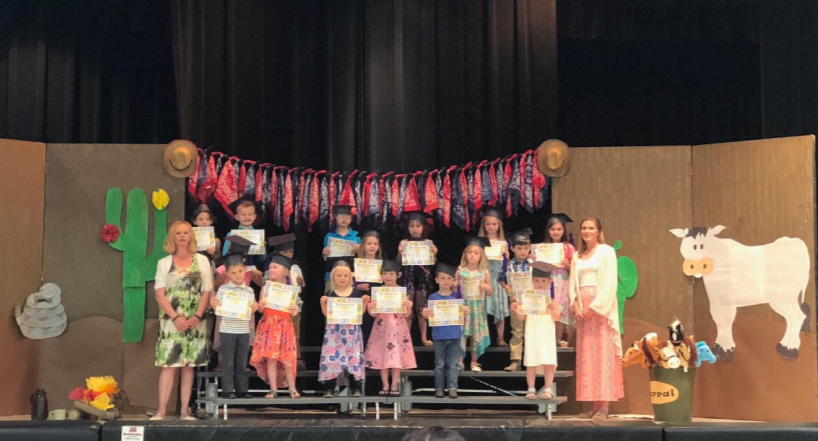 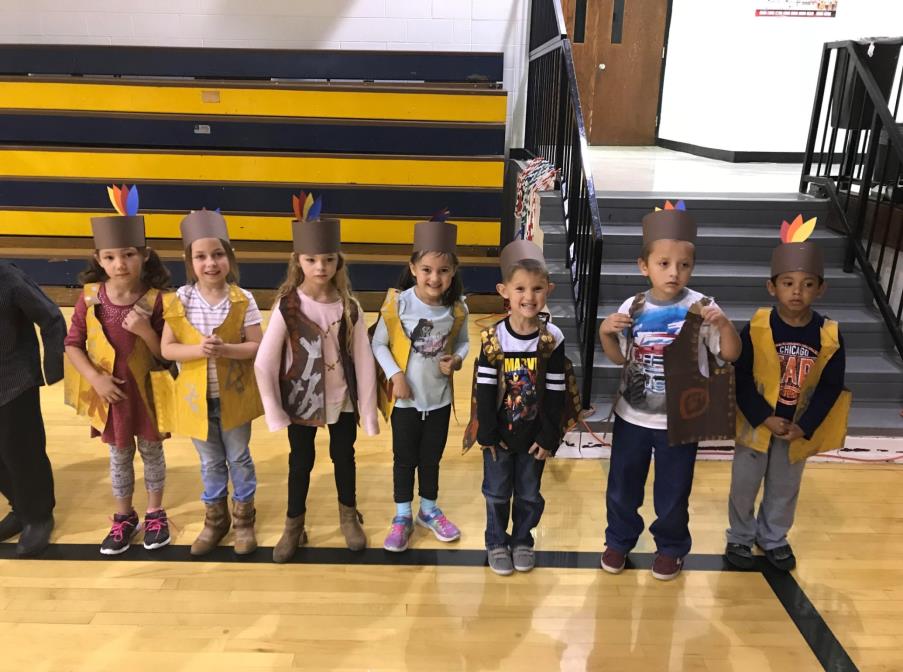 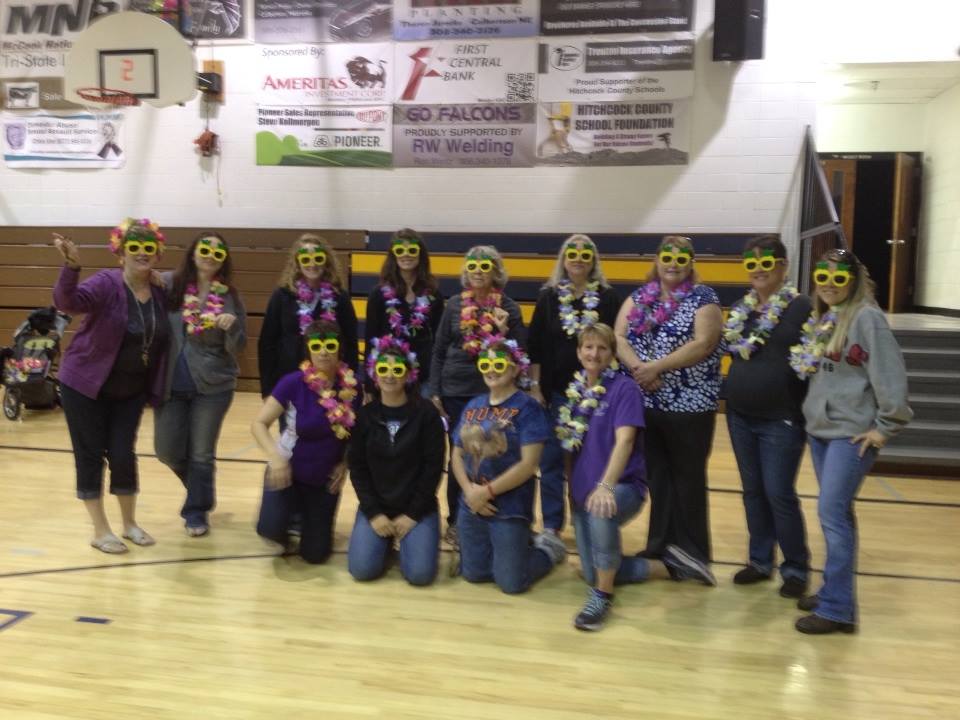 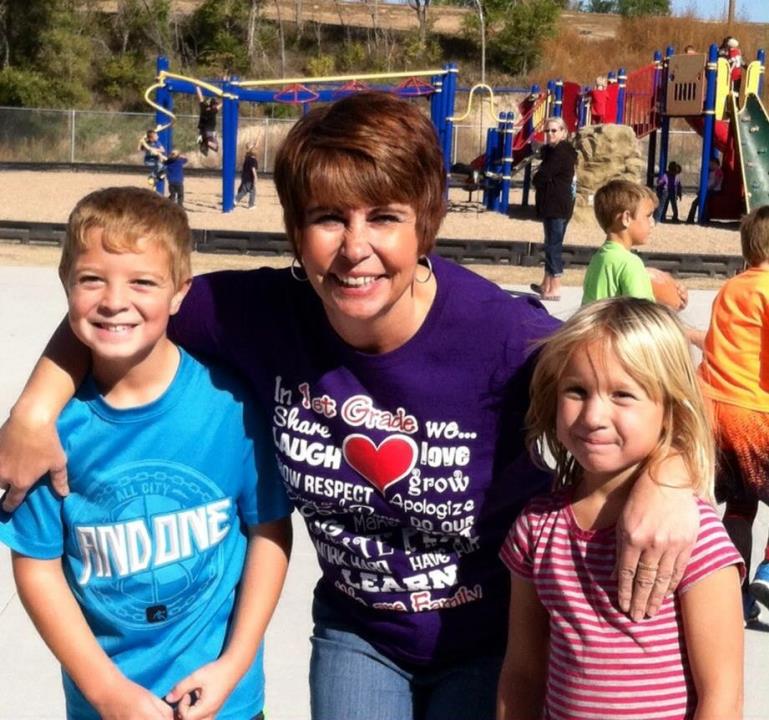 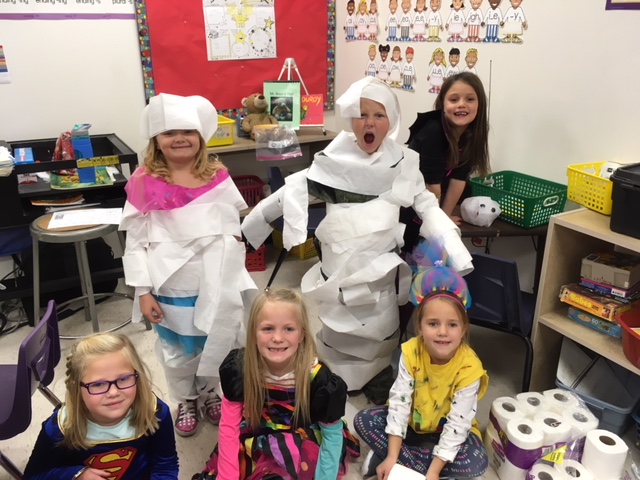 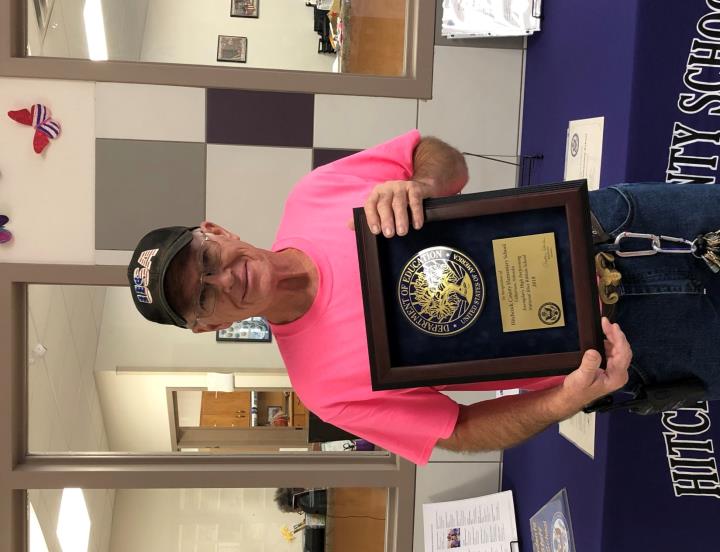 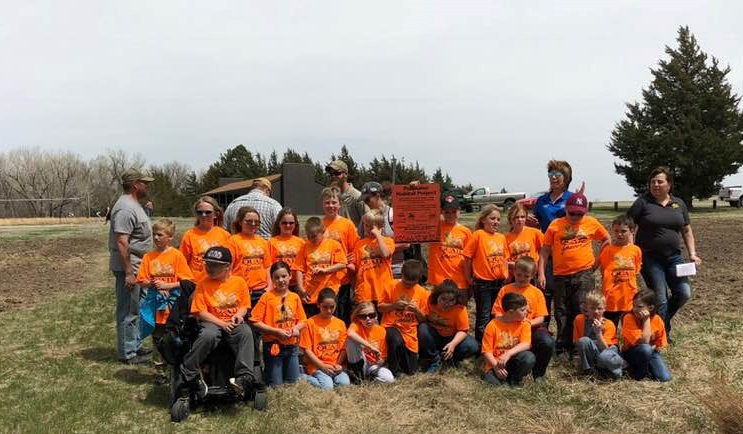 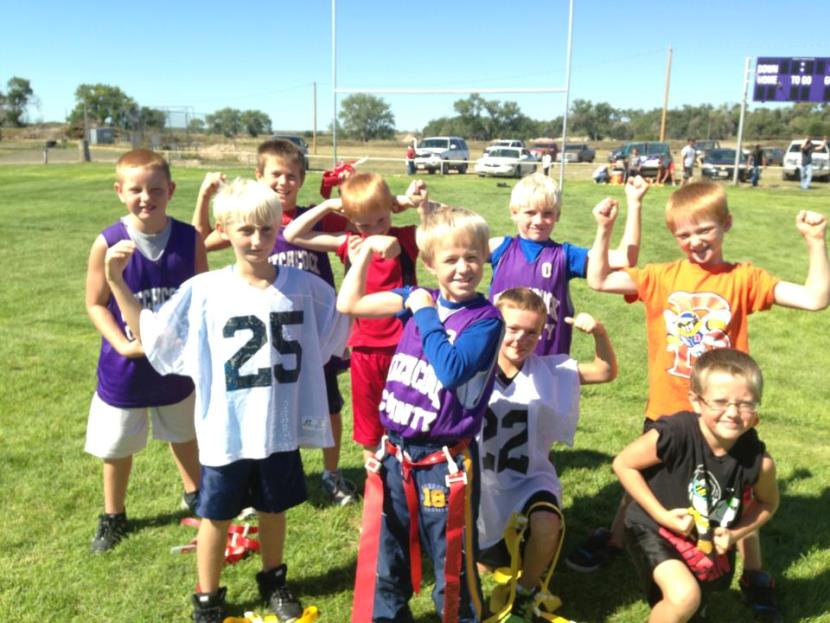 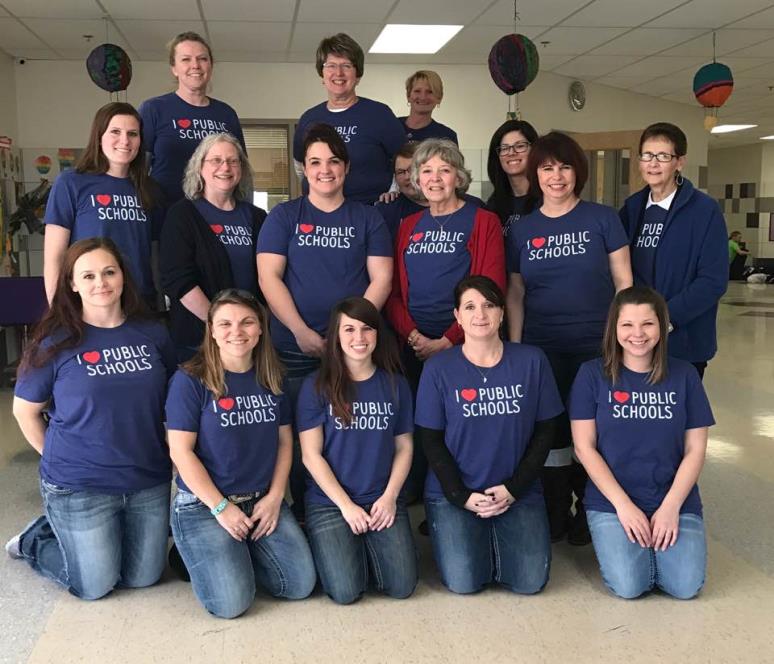 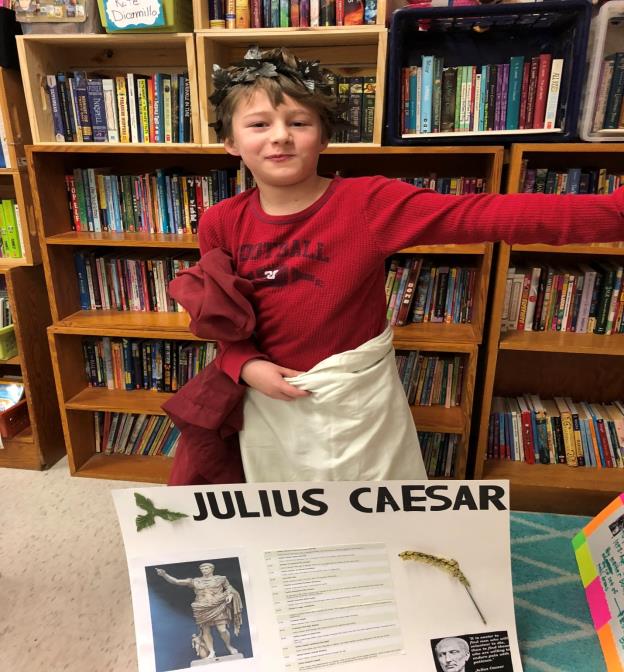 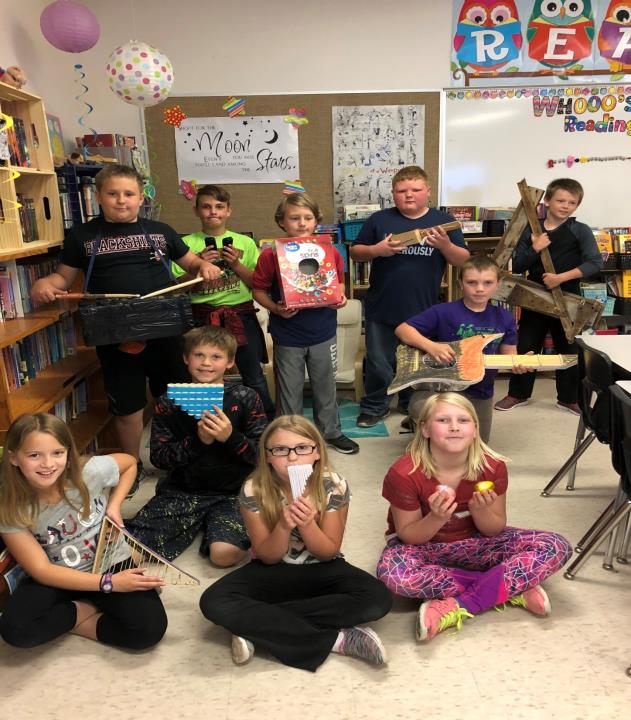 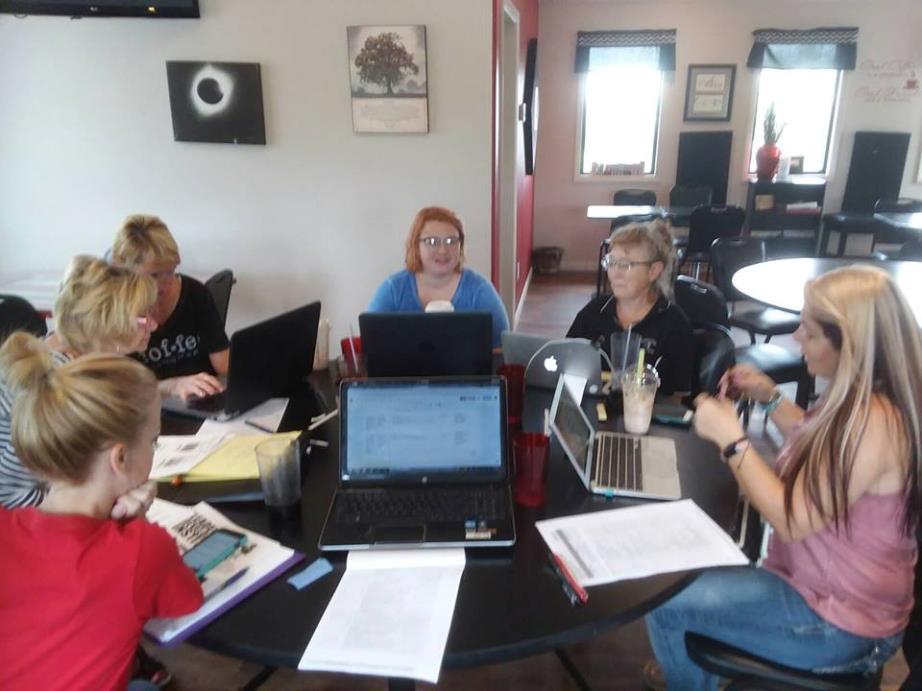 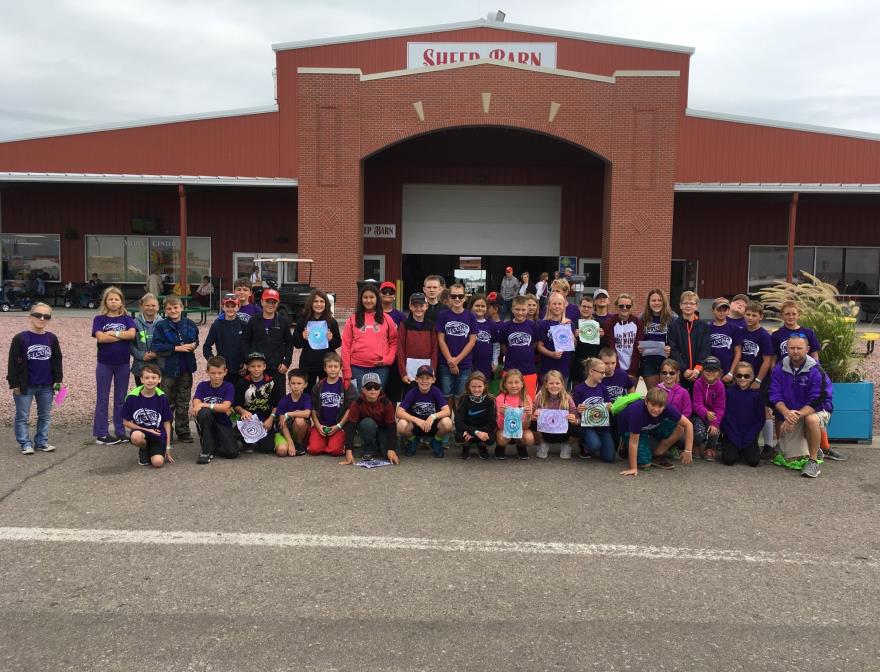 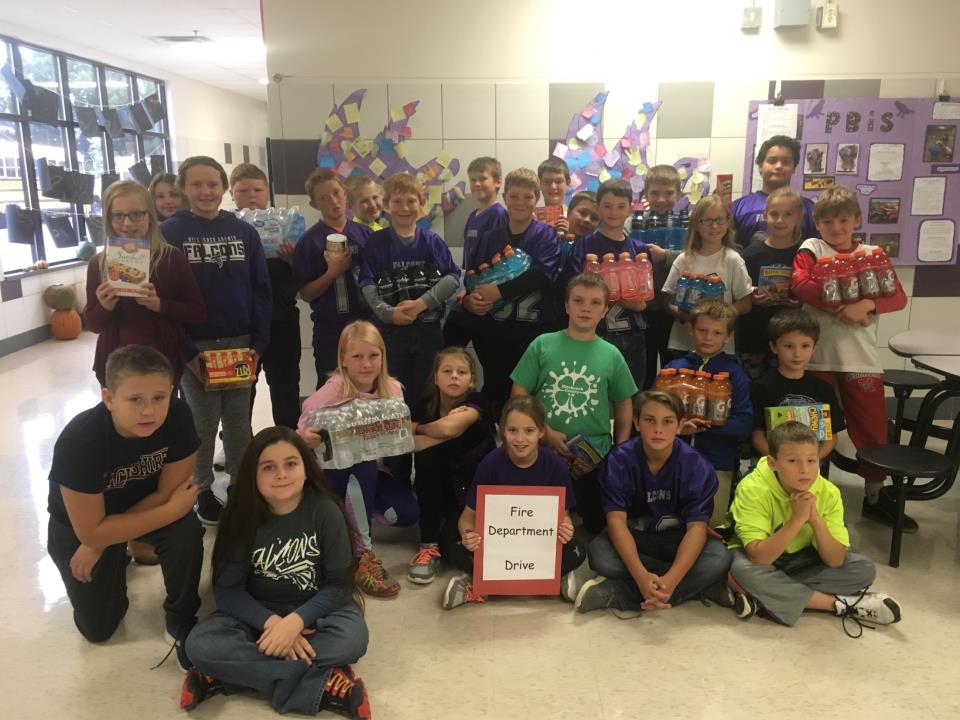 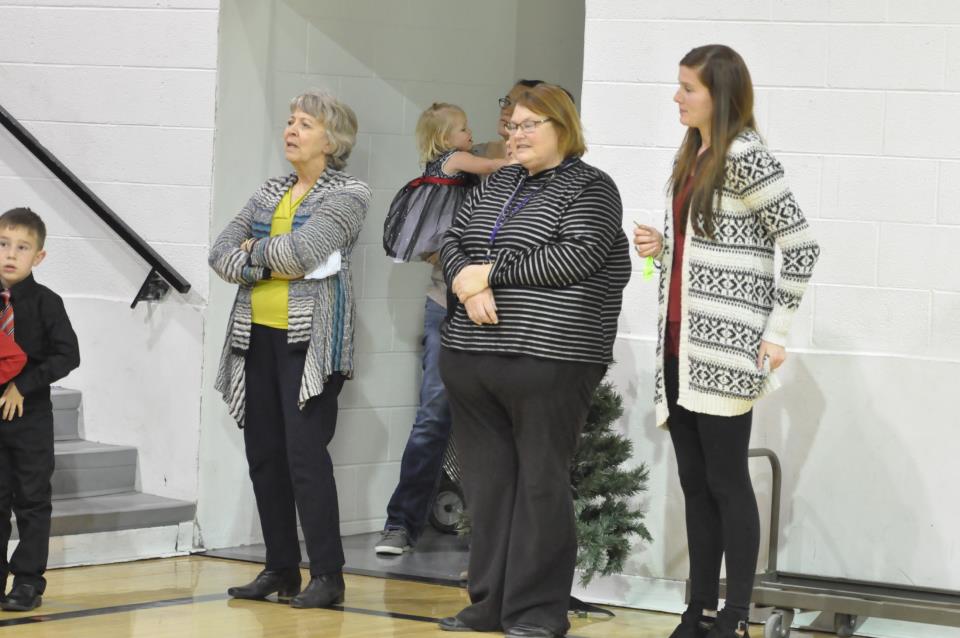 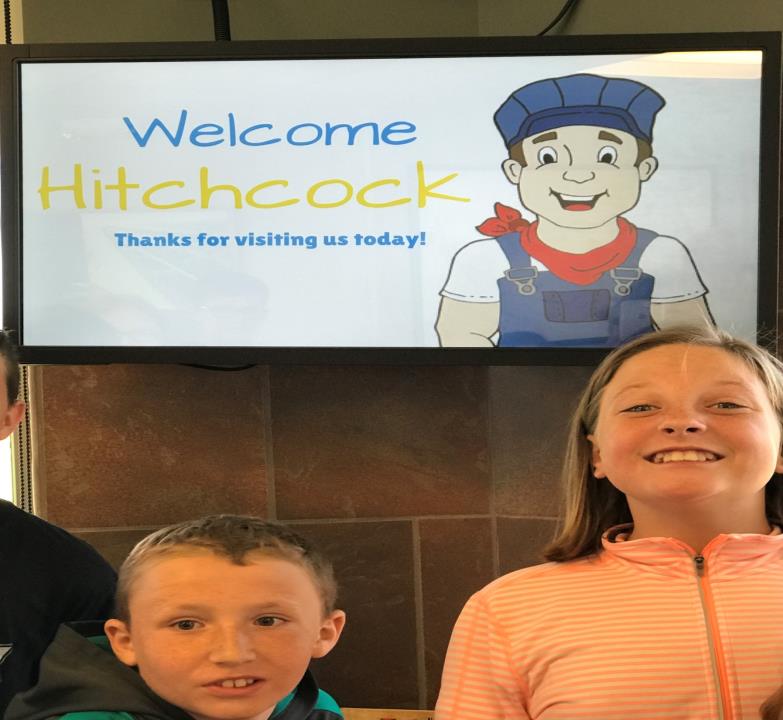 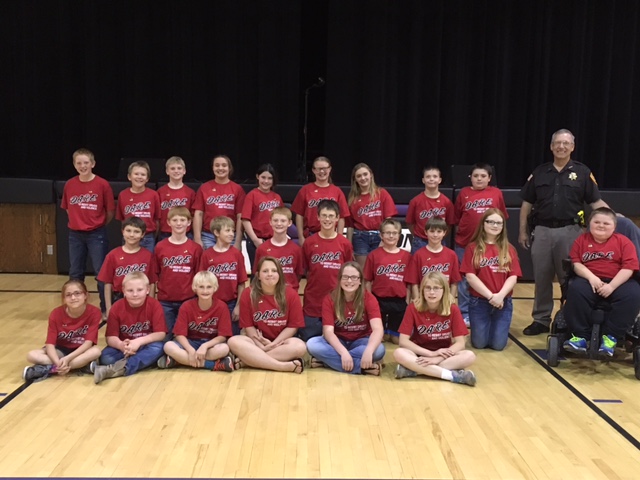 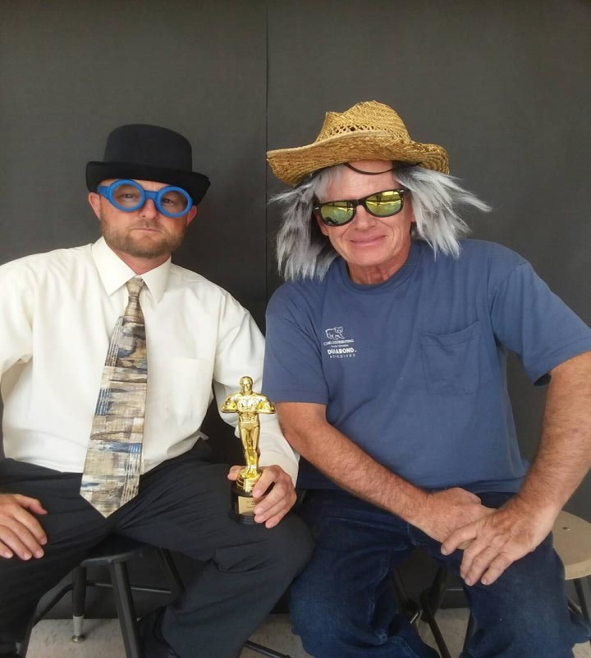 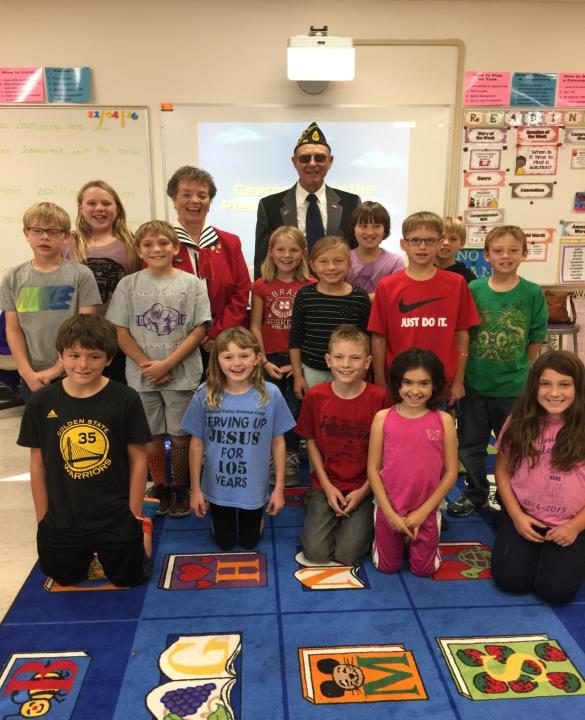 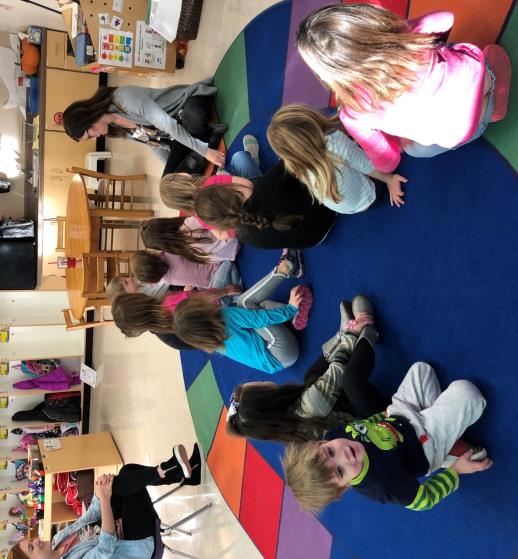 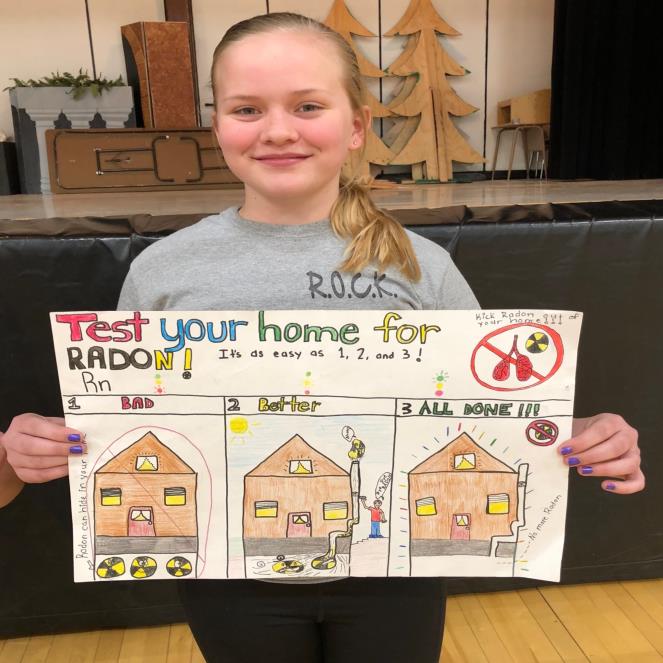 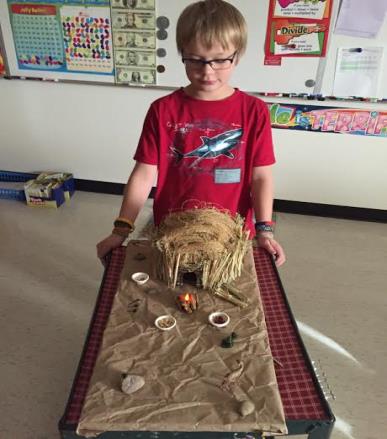 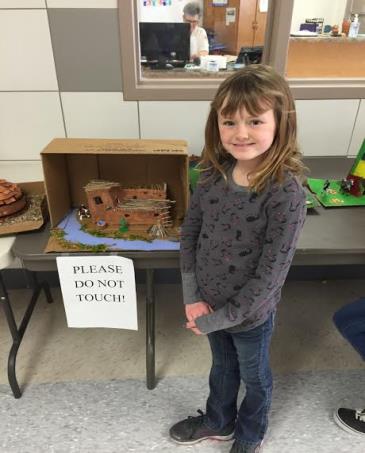 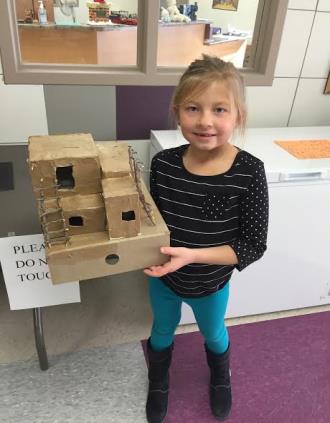 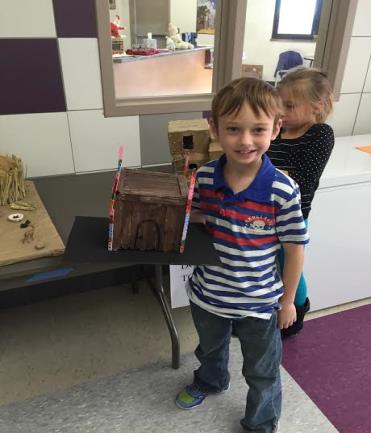 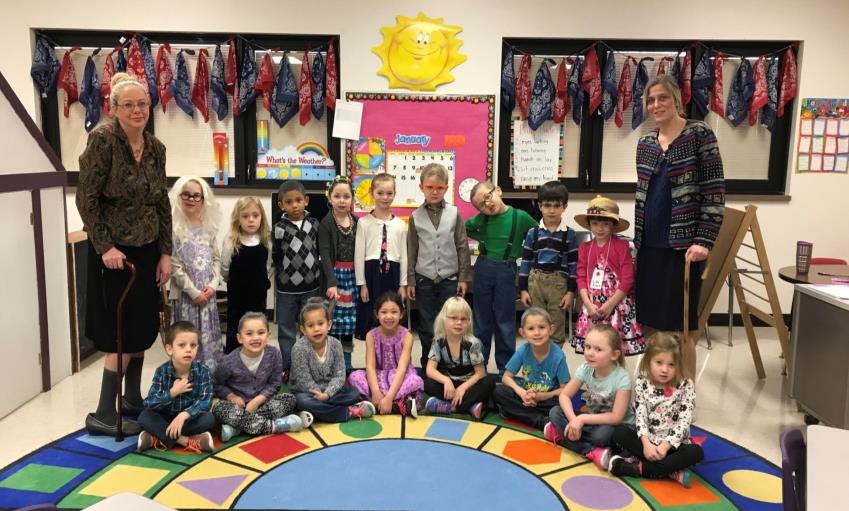 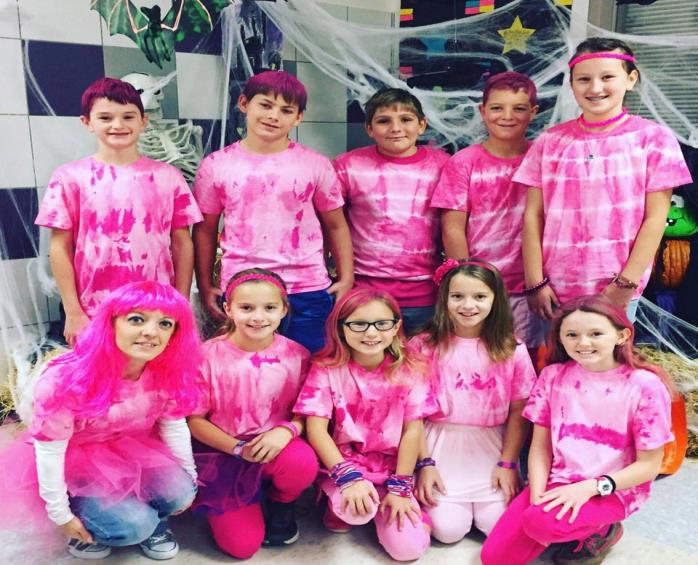 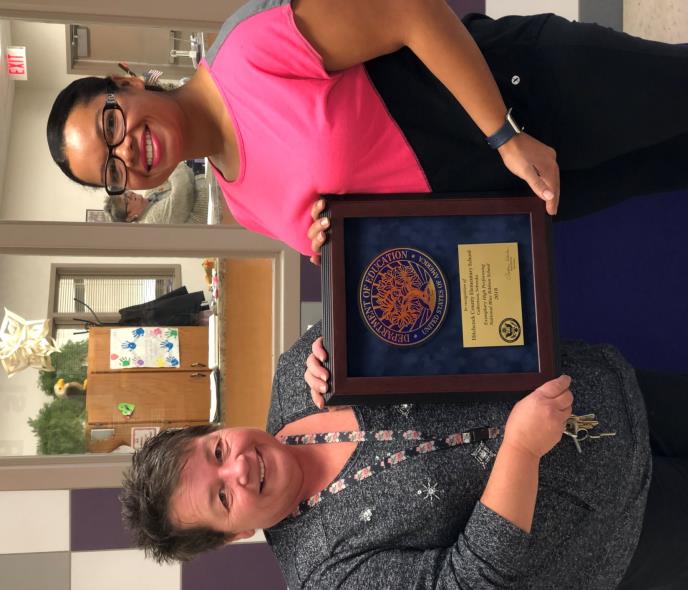 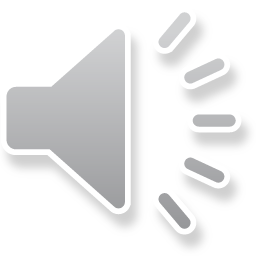 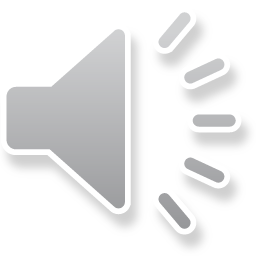 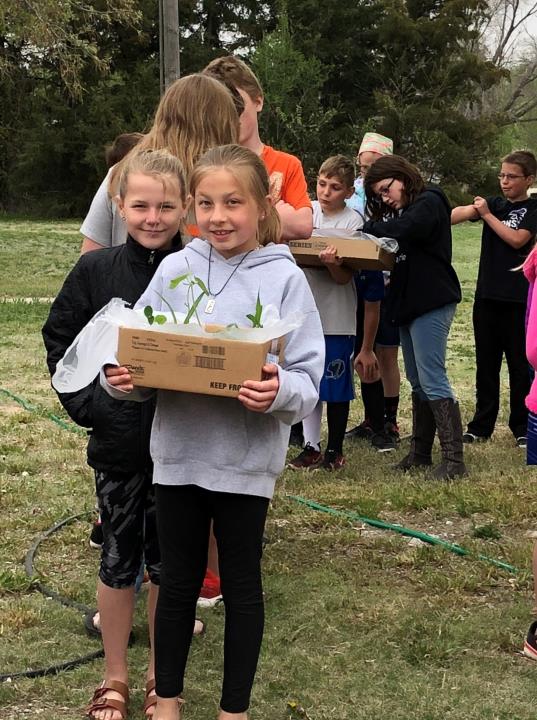 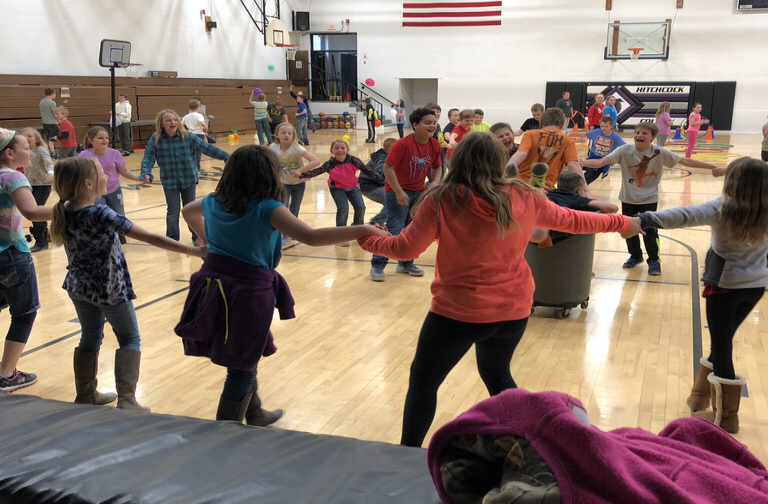 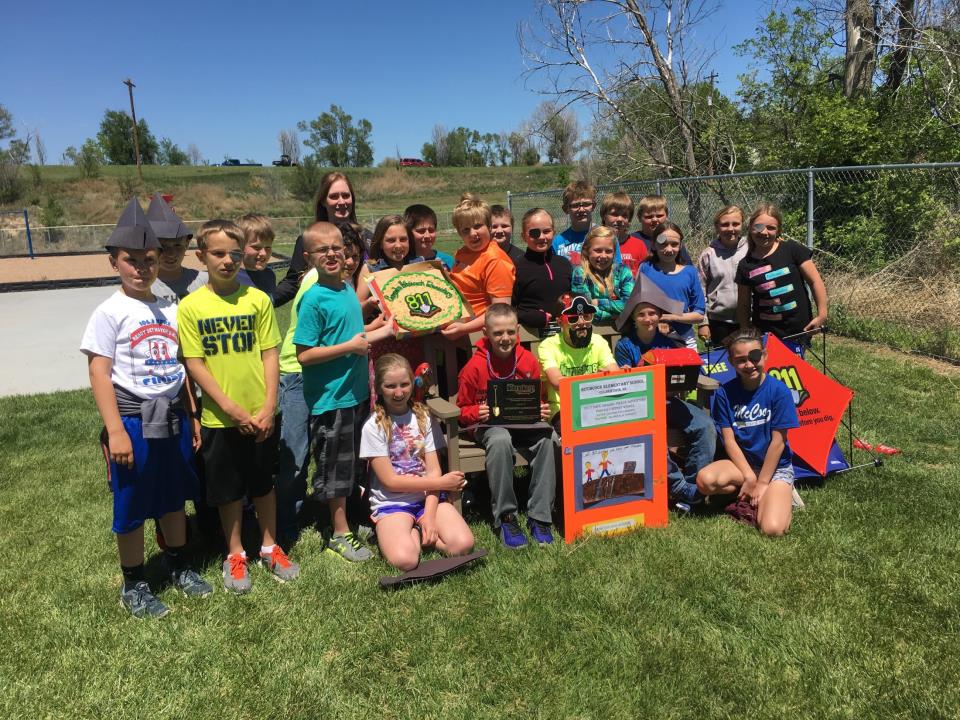 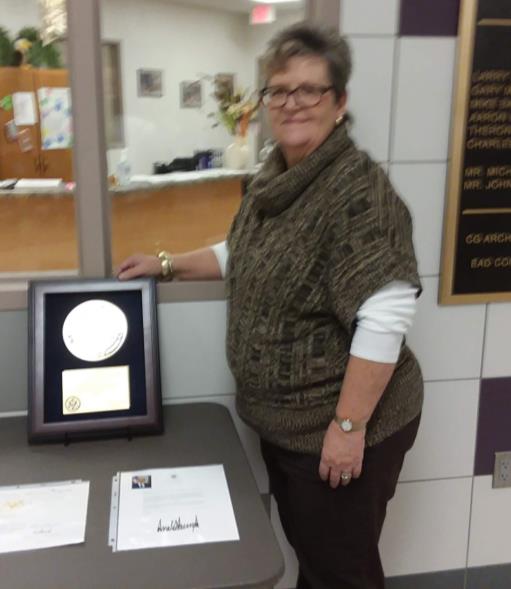 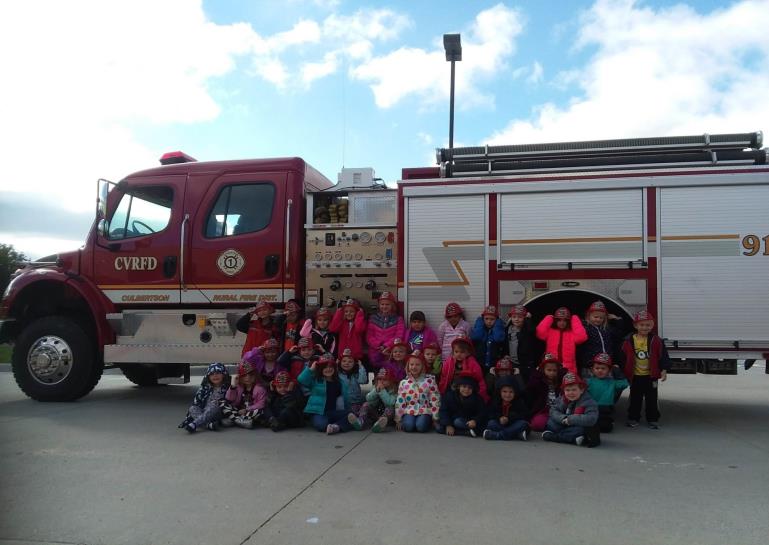 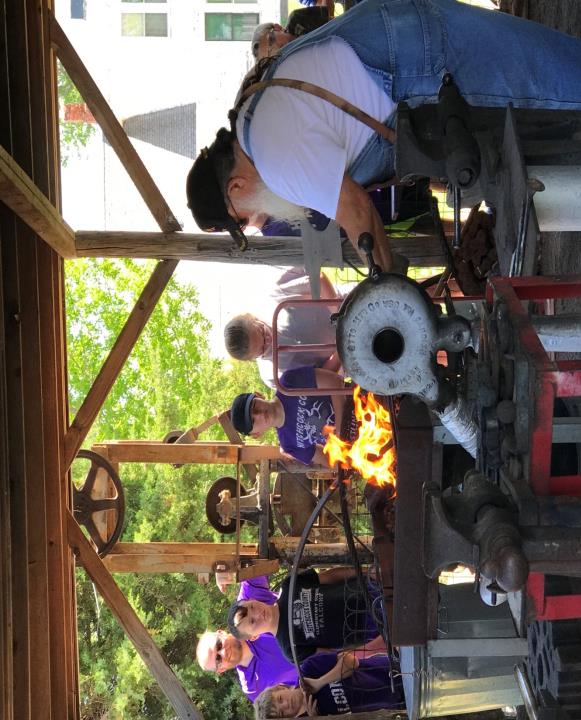 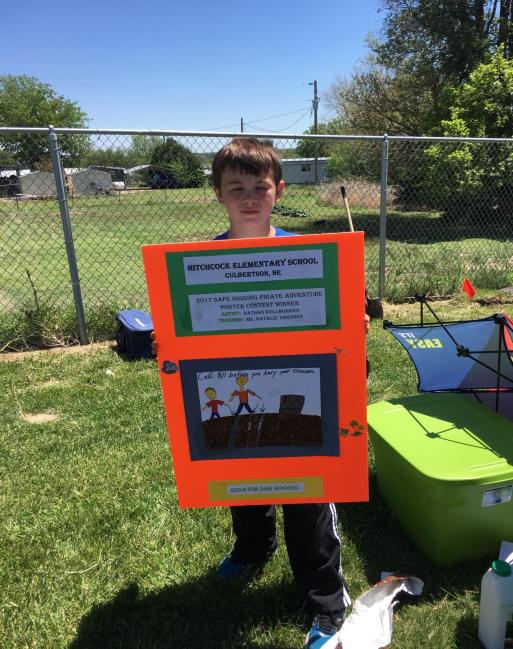 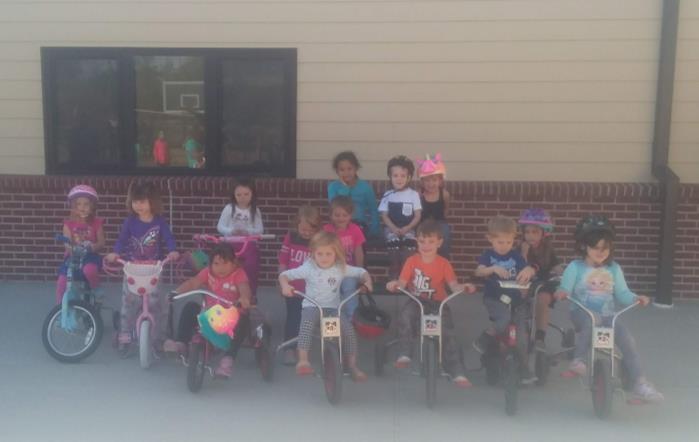 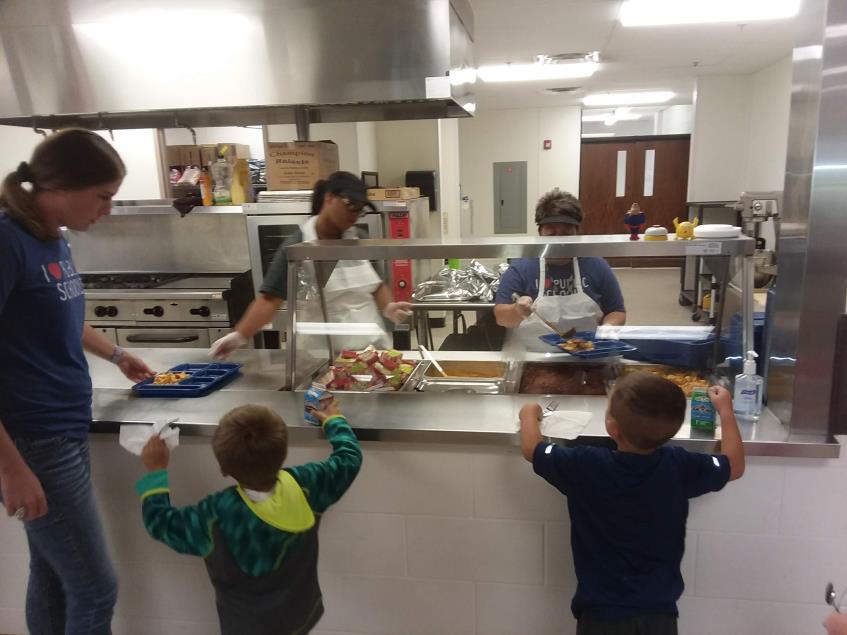 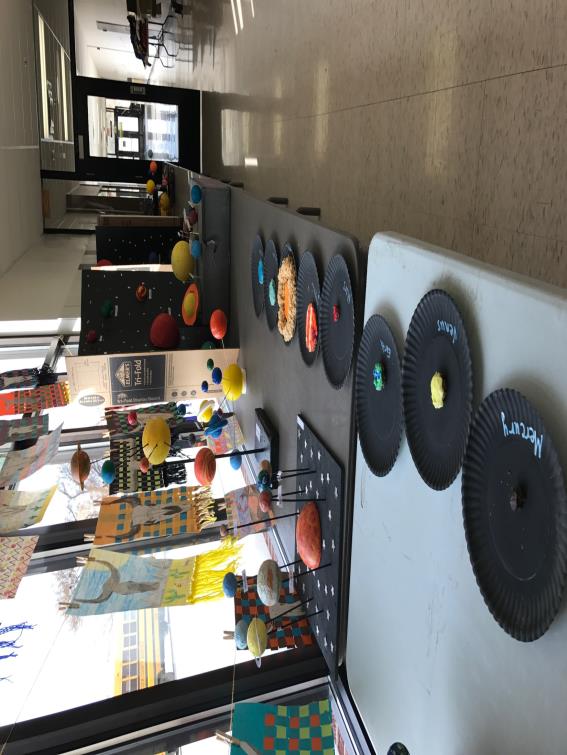 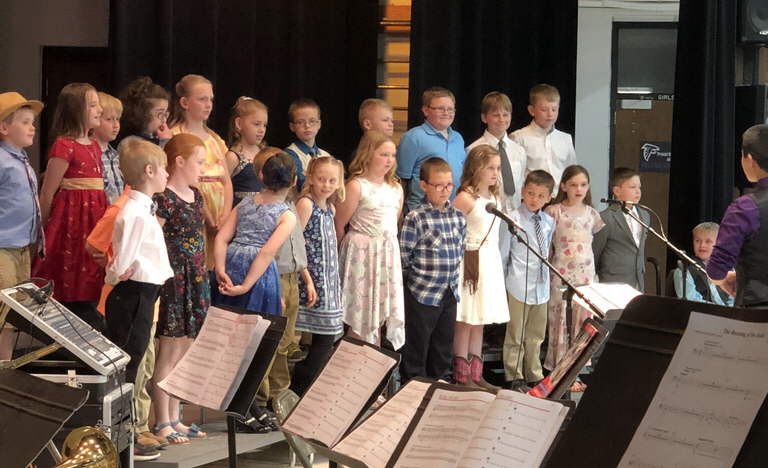 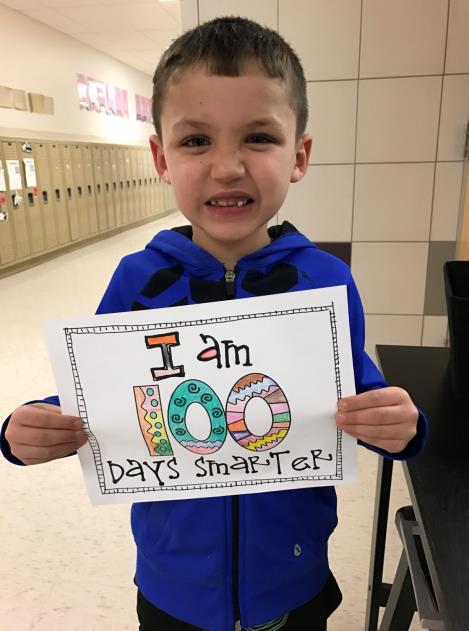 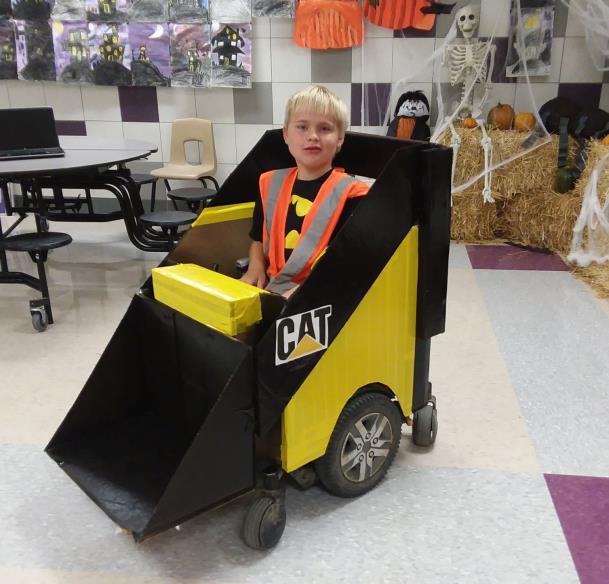 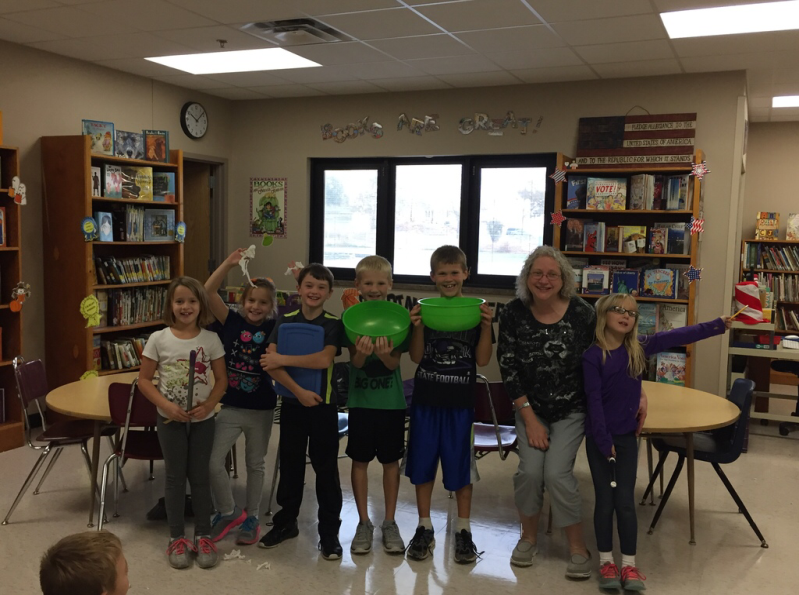 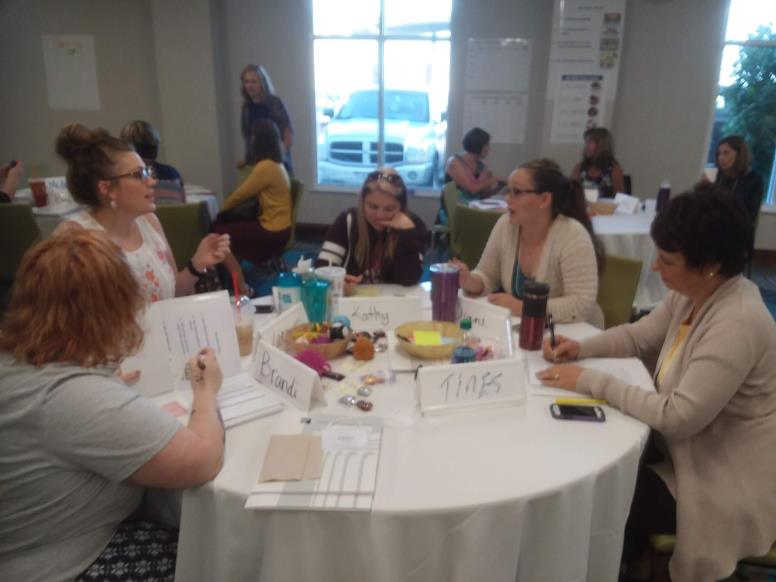 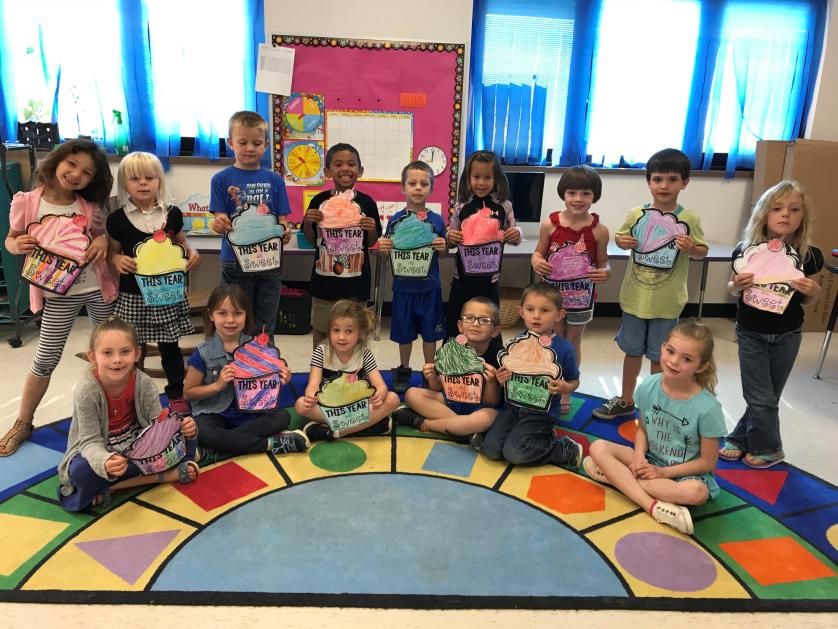 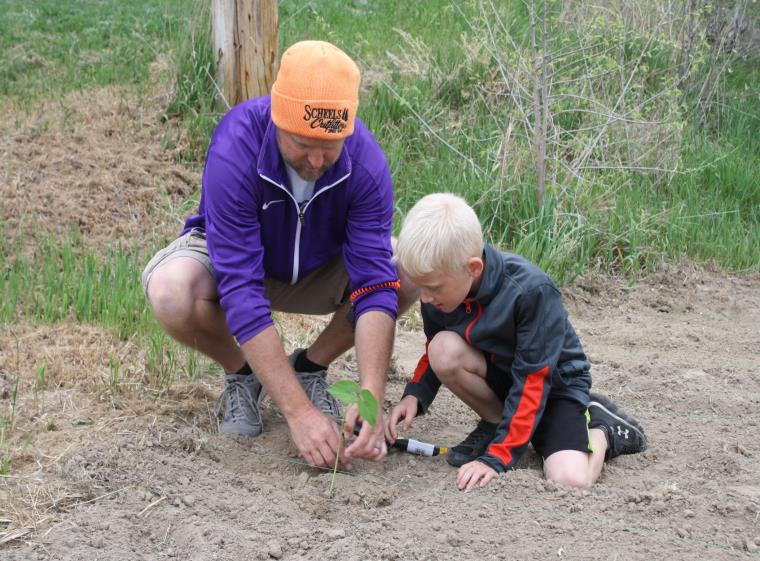 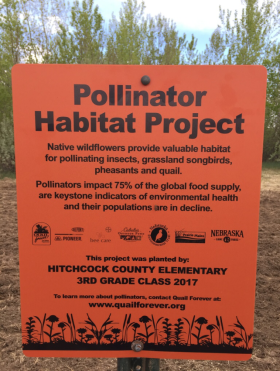 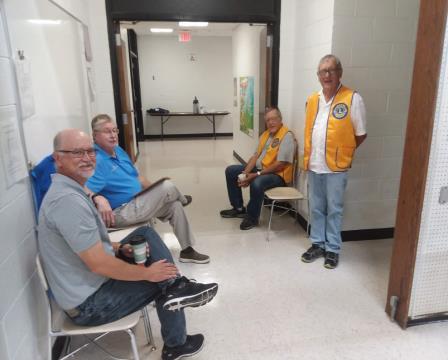 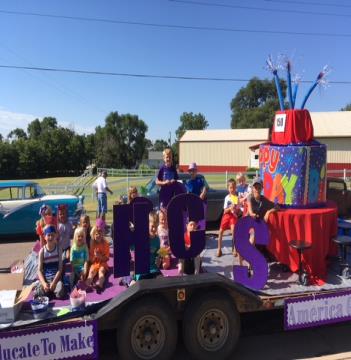 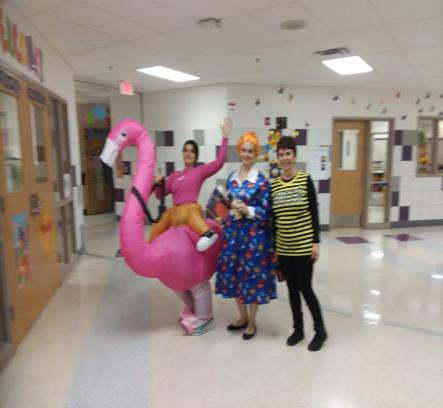 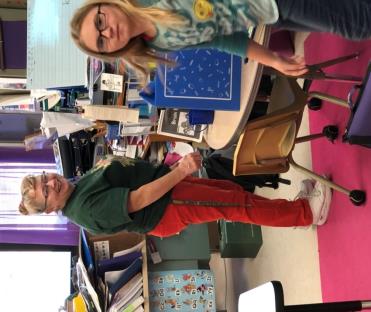 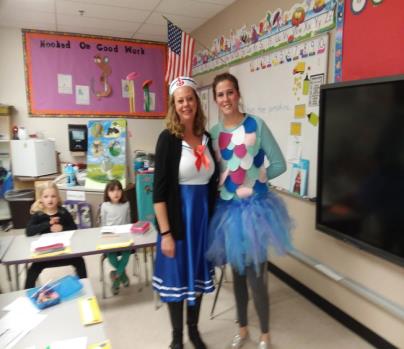 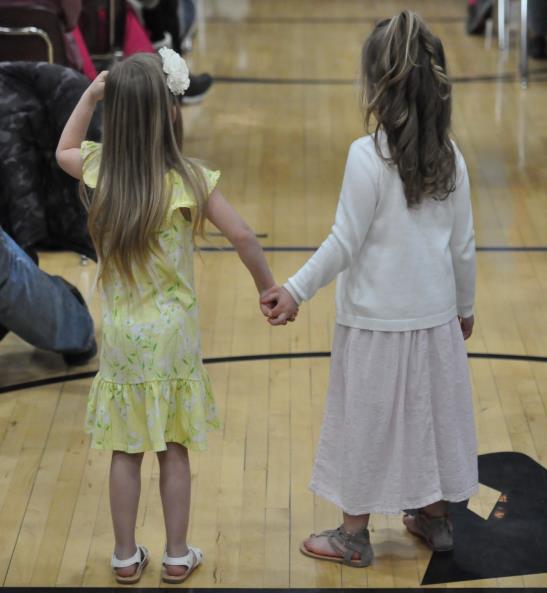 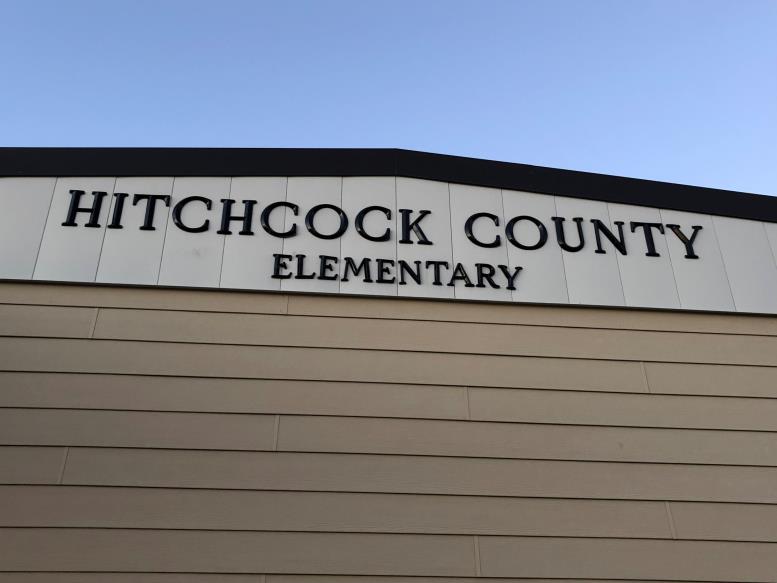 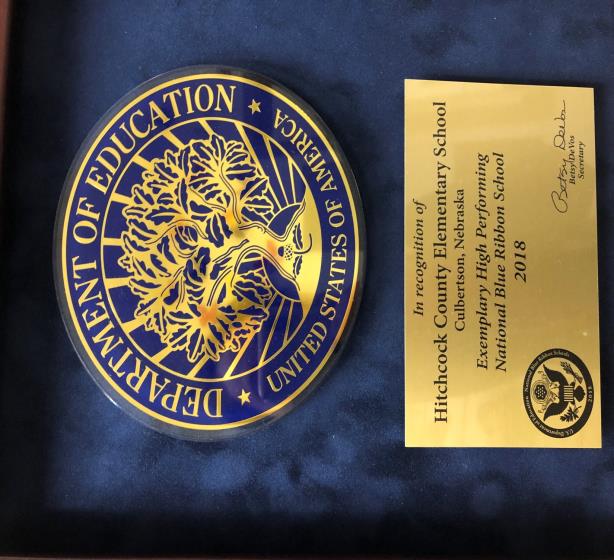 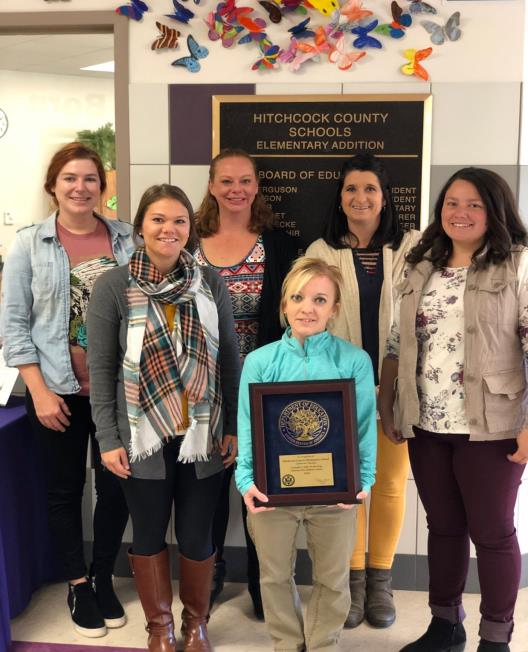 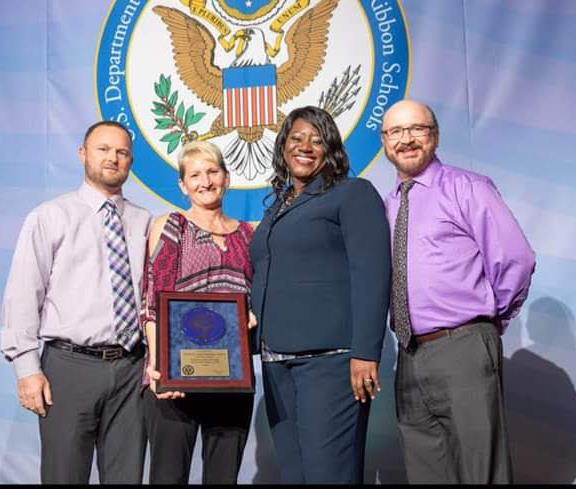 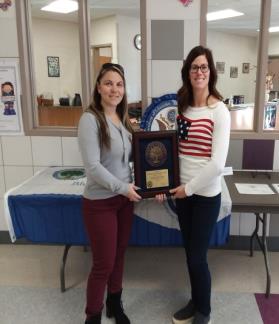 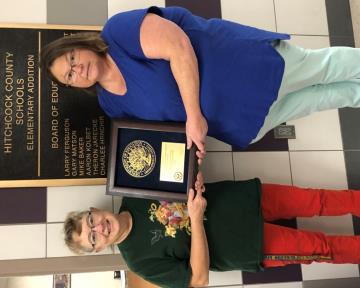 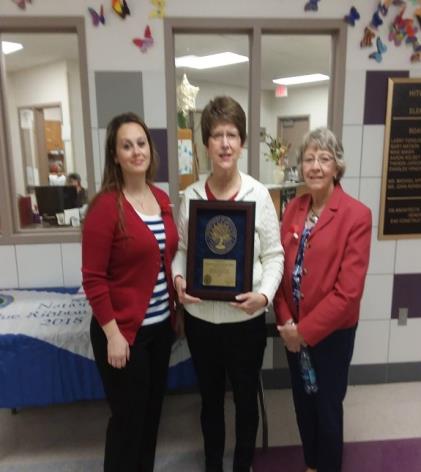 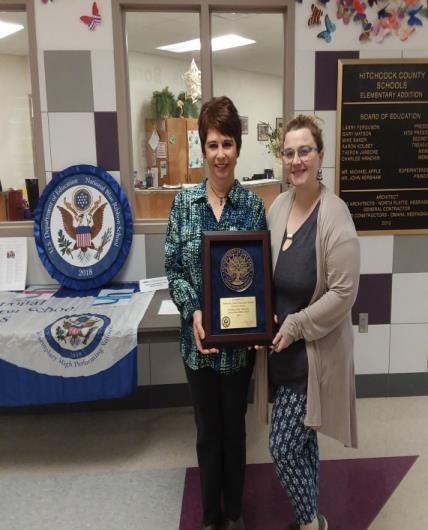 Congratulations Hitchcock County Falcons!